Are You working in Care? Are your registered with social Wales Yet? 
For a quick Guide to Registration,  please click n the hyper link below
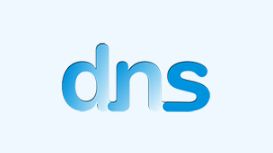 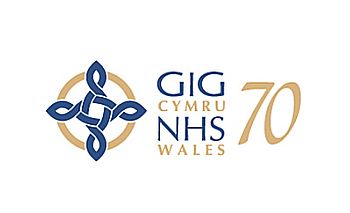 DIRECT NURSING SERVICEShttps://socialcare.wales/registration/what-is-registration
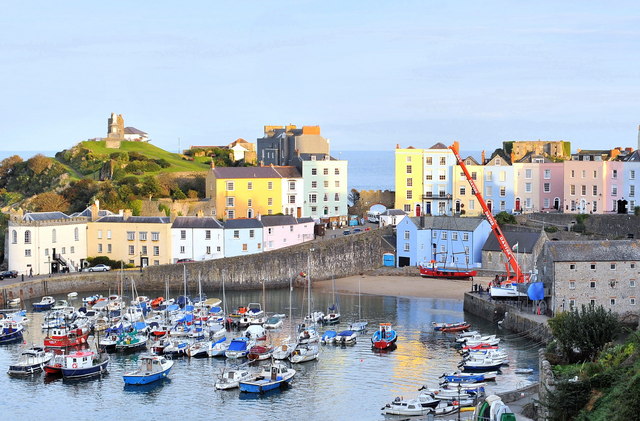 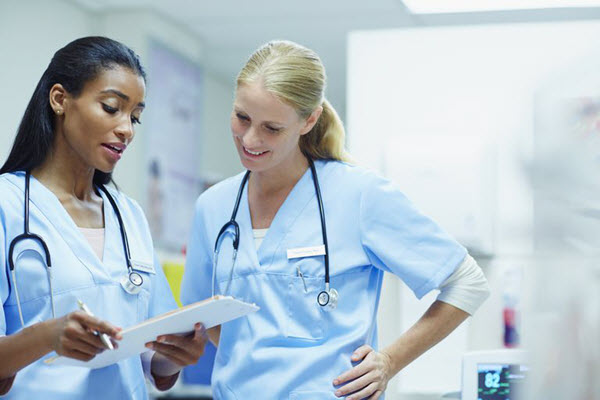